Tuning Topological Properties of TaSe3 Using Strain
Jie Xing1, Joanna Blawat1,2, Smita Speer2, Ahmad I. Us Saleheen2, John Singleton3, Rongying Jin1,2, 
Center for Experimental Nanoscale Physics, Department of Physics and Astronomy, University of South Carolina, Columbia, SC 29208
Department of Physics and Astronomy, Louisiana State University, Baton Rouge, LA 70803
3. National High Magnetic Field Laboratory, Los Alamos, NM 87545
 
Funding Grants: G.S. Boebinger (NSF DMR-2128556); J. Singleton (DOE Science of 100 T); R. Jin (DOE EPSCoR DE-SC0012432; NSF DMR-1504226)
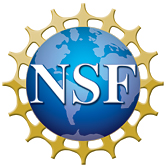 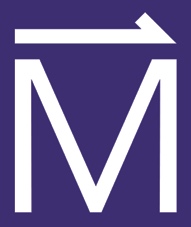 Under ambient conditions, TaSe3 is a topological semimetal with potential technological applications in future electronic devices. Its ribbon-like crystals are built up from two inequivalent chains [the red and blue chains shown at the top of Figure (c)]. The interactions between these two chains determine the macroscopic physical properties of the TaSe3 crystal. 
 
Theoretical calculations suggest that the topological properties of TaSe3 are controllable by strain. This was tested experimentally by bending ribbon-like TaSe3 single crystals into ring-shaped devices (lower part of Figure (c)). The magnetoresistance (MR) of the ring-shaped devices was measured using magnetic fields up to 60T [Figures (a) and (b)].
 
Linear MR (MR ∝ H n, with n = 1) is observed above 20T in ring-shaped samples [lower panel in Figure (c)], while it has a quadratic field dependence (n = 2) in the pristine samples [upper panel in Figure (c)]. The field dependence of magnetoresistance is a key indicator of underlying topology. Moreover, in contrast to the pristine crystals, quantum oscillations periodic in magnetic field are seen when the field is applied parallel to the rings [𝜃 = 90o; Figure (b)]. Such oscillations can only be explained by quantum interference around defects (the Altshuler-Aronov-Spivak effect) or inversion of the lowest Landau level beyond the quantum limit. 
 
This work demonstrates that strain can be used to controllably tune the topological properties of low-dimensional materials.
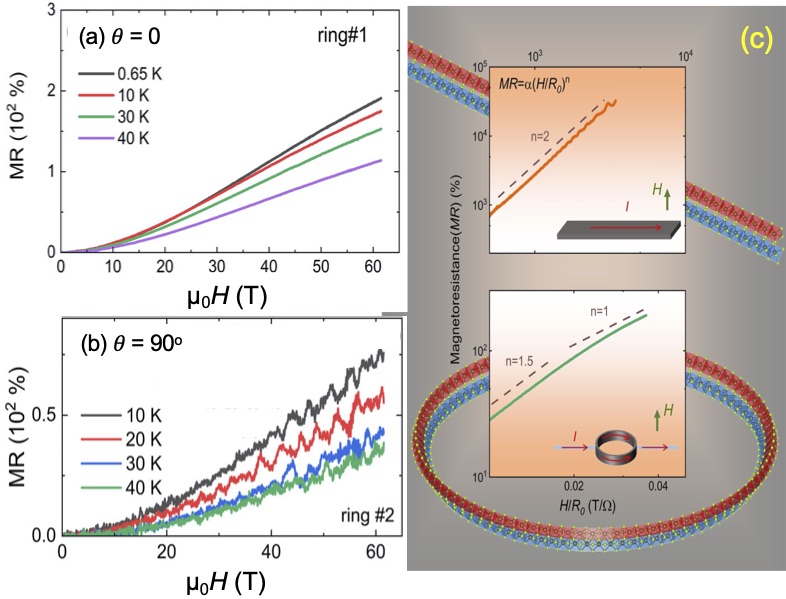 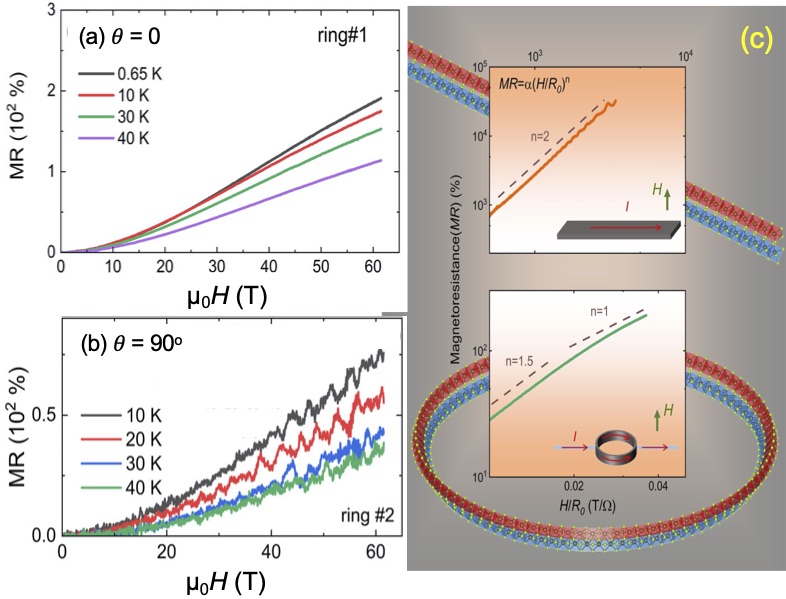 (c)
Facilities and instrumentation used: 65 T magnets, digital lock-in and 3D printed rotator at the MagLab’s Pulsed-Field Facility, Los Alamos.
Citation: Xing, J.; Blawat, J.; Speer, S.; Saleheen, A.; Singleton, J.; Jin, R., Manipulation of the Magnetoresistance by Strain in Topological TaSe3, Advanced Quantum Technologies, 5 (12), 2200094 (2022) doi.org/10.1002/qute.202200094
Image Credit: Joanna, Rongying Jin Blawat (Louisiana State University), John Singleton (NHMFL-LANL)
[Speaker Notes: How to compress files size:
On PowerPoint, you can save the attached image (Right click on an image -> Select “Save as picture” -> Then you save the image as PNG). PNG is the image compression without losing the image quality. You replace the original image with the PNG one on PowerPoint. This should reduce the PowerPoint file size.
One thing to be careful about is that you should enlarge your image a bit on PowerPoint before saving so is to avoid losing much resolution.]
Tuning Topological Properties of TaSe3 Using Strain
Jie Xing1, Joanna Blawat1,2, Smita Speer2, Ahmad I. Us Saleheen2, John Singleton3, Rongying Jin1,2, 
Center for Experimental Nanoscale Physics, Department of Physics and Astronomy, University of South Carolina, Columbia, SC 29208
Department of Physics and Astronomy, Louisiana State University, Baton Rouge, LA 70803
3. National High Magnetic Field Laboratory, Los Alamos, NM 87545
 
Funding Grants: G.S. Boebinger (NSF DMR-2128556); J. Singleton (DOE Science of 100 T); R. Jin (DOE EPSCoR DE-SC0012432; NSF DMR-1504226)
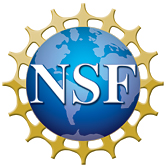 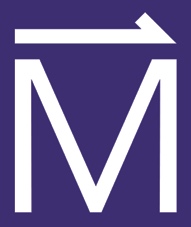 What is the finding? Ring-shaped devices made of crystals of the material TaSe3 were studied in magnetic fields of up to 60T by measuring their electrical resistance [Figures (a) and (b)]. The change in resistance due to the magnetic field (the “magnetoresistance” or MR) was found to be very different than in ordinary bar-shaped crystals: it had (a) distinctive curvatures at different temperatures, and (b) showed quantum oscillations due to the magnetic field. 
 
Why is this important? The behavior of the MR (its curvature versus field; and whether or not it exhibits quantum oscillations) is a key indicator of a quantum mechanical property known as topology. Topology promises to be an invaluable tool for developing future electronic devices that will work on completely new quantum principles. The contrast in behavior between the ring-shaped devices and the unaltered (bar-like) crystals is so dramatic that logarithmic plots have to be used to display it [upper and lower insets to Figure (c)]; this difference is caused by small amounts of strain deliberately designed to occur in the rings. The strain subtly alters the separation between the two chains of molecules [red and blue in Figure (c)] that make up TaSe3. This result is very important because it shows that large changes in the quantum mechanical behavior of electrons in TaSe3 can be caused by tiny strains, suggesting a new route towards very responsive sensors and devices.
 
Why did this research need the MagLab? Measuring magnetoresistance in high fields, a specialty of the MagLab’s Pulsed Field Facility, is the most reliable way of detecting changes in topology and other quantum-mechanical behavior.
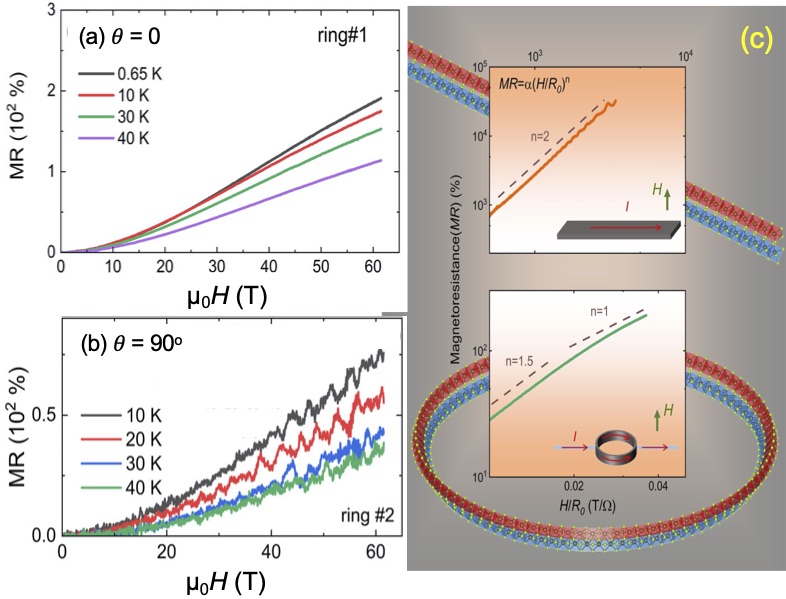 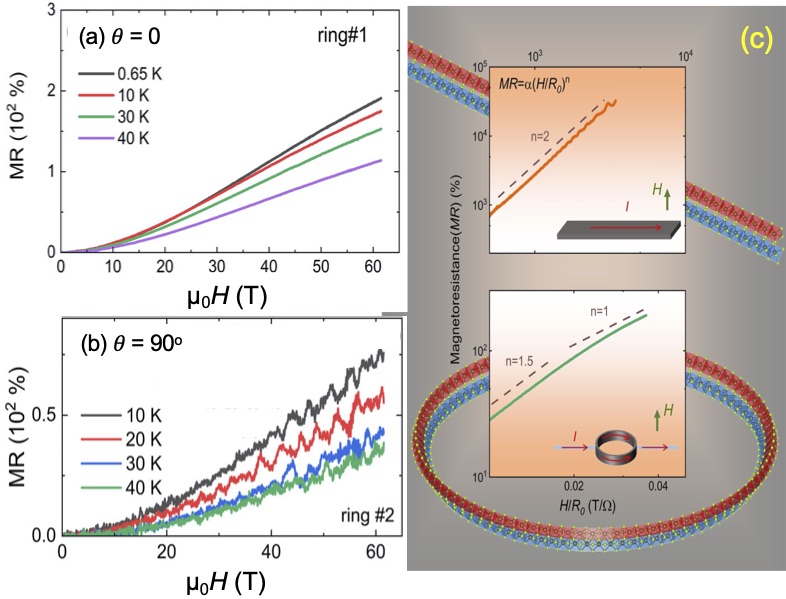 (c)
Facilities and instrumentation used: 65 T magnets, digital lock-in and 3D printed rotator at the MagLab’s Pulsed-Field Facility, Los Alamos.
Citation: Xing, J.; Blawat, J.; Speer, S.; Saleheen, A.; Singleton, J.; Jin, R., Manipulation of the Magnetoresistance by Strain in Topological TaSe3, Advanced Quantum Technologies, 5 (12), 2200094 (2022) doi.org/10.1002/qute.202200094
Image Credit: Joanna, Rongying Jin Blawat (Louisiana State University), John Singleton (NHMFL-LANL)
[Speaker Notes: How to compress files size:
On PowerPoint, you can save the attached image (Right click on an image -> Select “Save as picture” -> Then you save the image as PNG). PNG is the image compression without losing the image quality. You replace the original image with the PNG one on PowerPoint. This should reduce the PowerPoint file size.
One thing to be careful about is that you should enlarge your image a bit on PowerPoint before saving so is to avoid losing much resolution.]